كتابة وفهرسة المراجع العلمية بأستخدام برنامج EndNote
Assoc. Prof. Dr. Sami D. Salman
Biochemical Engineering Department 
Al-Khwarizmi College of Engineering
University of Baghdad
INTRODUCING ENDNOTE
What is EndNote? 
EndNote is a reference management software package, which is used to manage bibliographies and references when writing theses, essays and articles. The software is available for both PC and Mac. 
EndNote allows you to:
Store all the references that you find during your research. They can be entered manually or downloaded from most databases.

Store PDF files, pictures, graphs, tables, etc. 

 Add citations to your work and create bibliographies in any output style (e.g., APA, Harvard, IEEE, and Vancouver…. etc). There are approx. 6,400 styles to choose from.
Fossil fuels
What is a Citation and References/Bibliography?
A citation is a reference that appears in the text of your document. 

Example: 
(Williams 2011)
A bibliography is a list of references provide complete publication or aces information on all cited works

Example: 
S. D. Salman, I. M. Rasheed, and M. M. Ismaeel, "Removal of diclofenac removal from aqueous solution on apricot seeds activated carbon synthesized by pyro carbonic acid microwave," Chemical Data Collections, p. 100982, 2022/12/28/ 2022, doi: https://doi.org/10.1016/j.cdc.2022.100982.
1. STARTING AND OPENING ENDNOTE LIBRARY
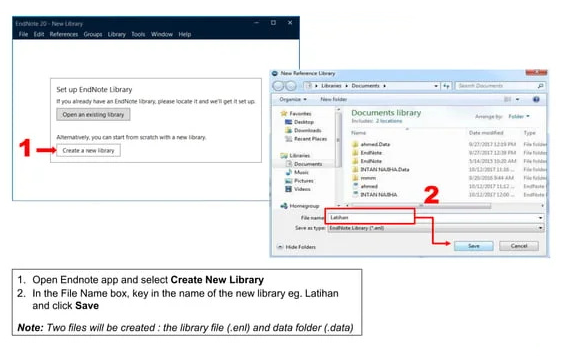 2. CHOOSING OUTPUT STYLE
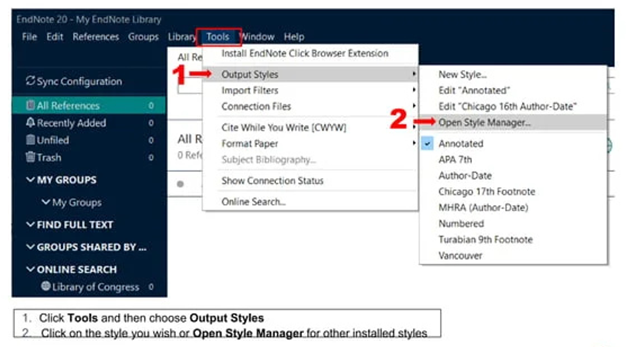 3. CEATING NEW REFFERENCE MANUALY
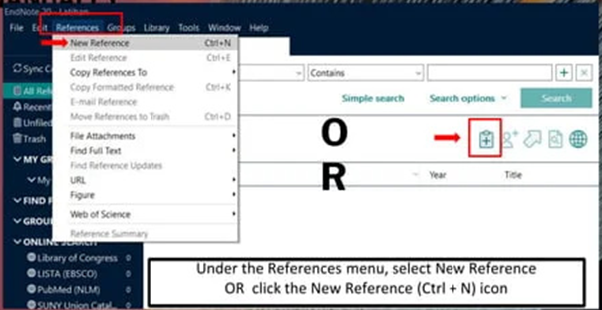 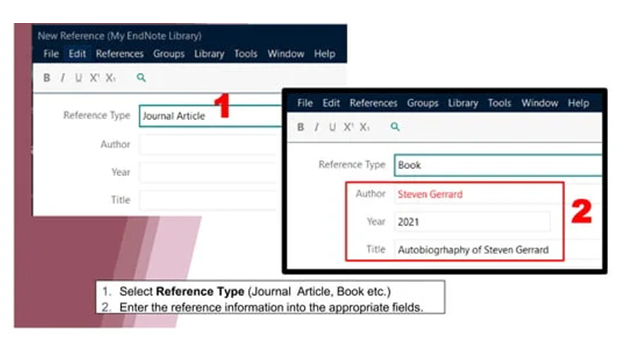 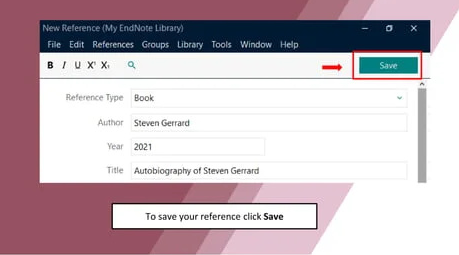 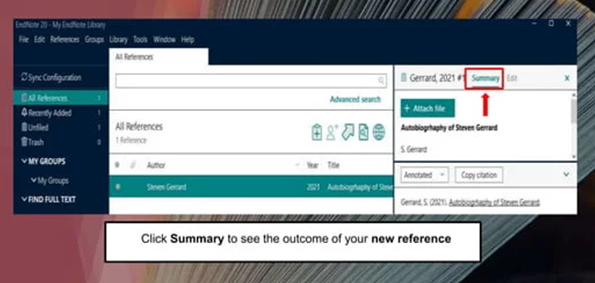 5. EDITING REFERENCE
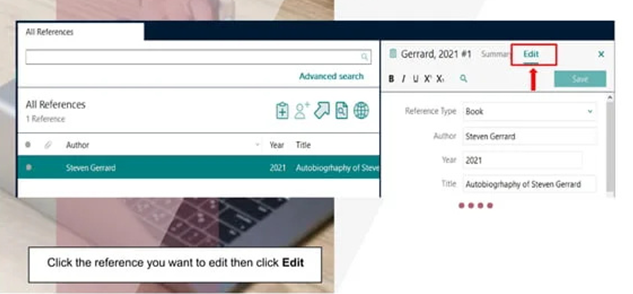 6. DELETING  REFERENCES
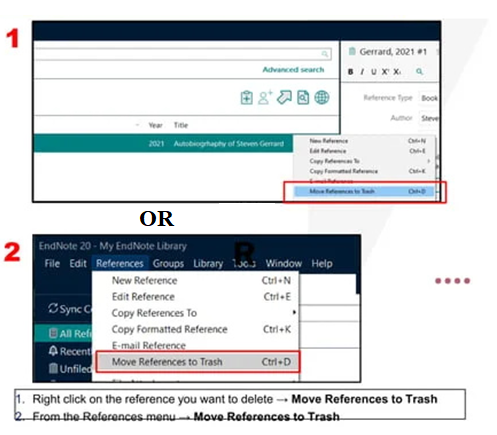 7. DELETING  REFERENCES IN TRUSH
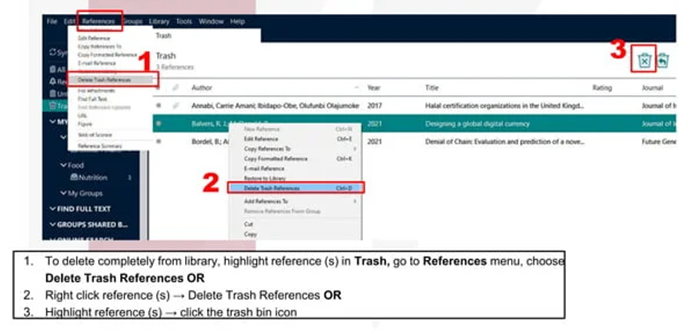 8. DRAG & DROP PDF FILES
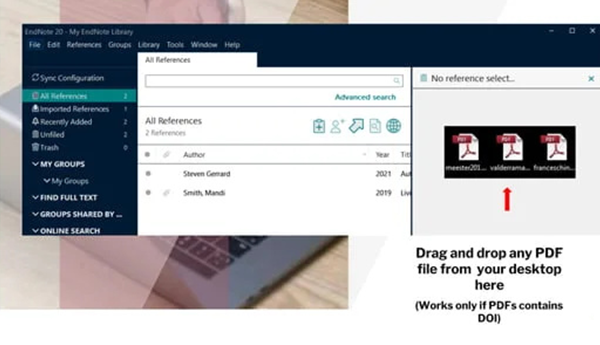 9A. EXPORTING   REFERENCES
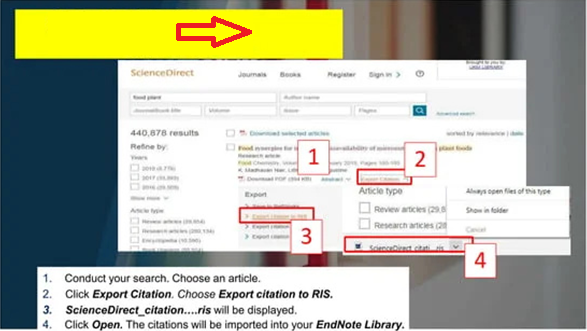 9B. EXPORTING   REFERENCES
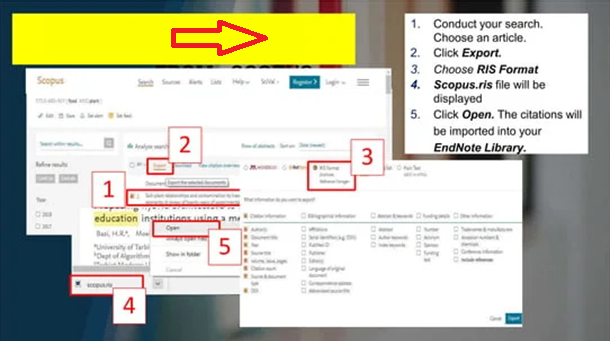 10. ATTACH PDF TO ENDNOTE LIBRARY
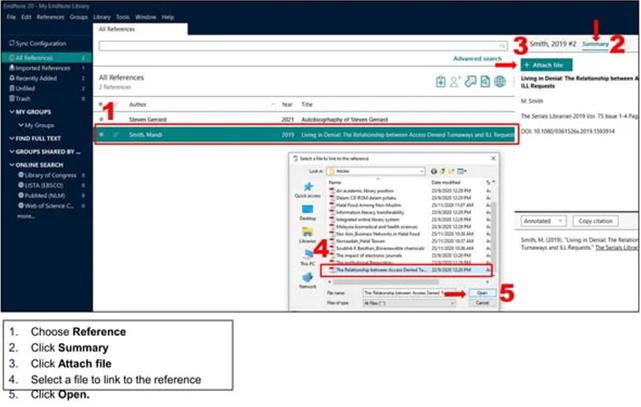 10. REMOVING DUPLICATE
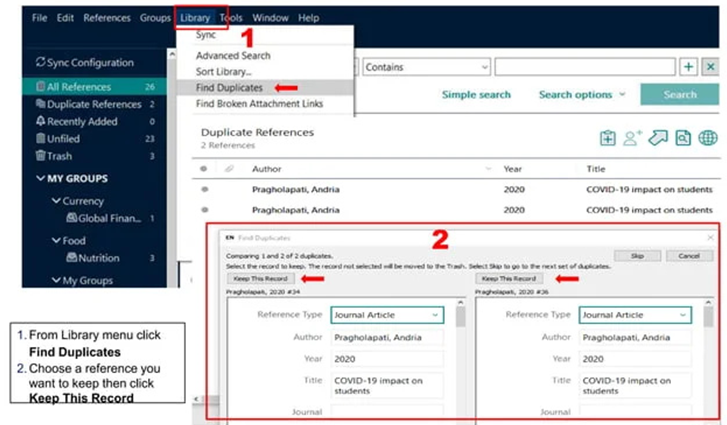 11. WORKING WITH GROUPS
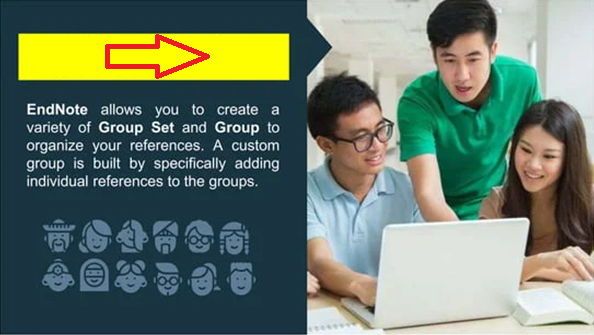 12A. TO CREAT GROUP SET
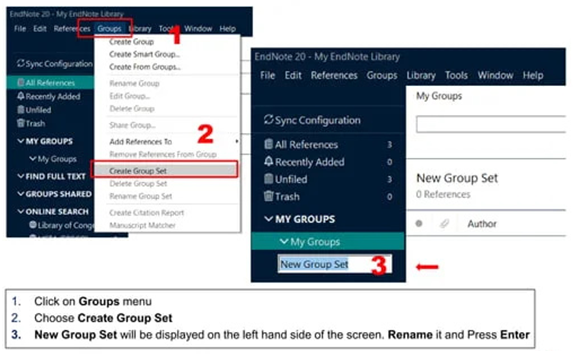 12B. TO CREAT A GROUP
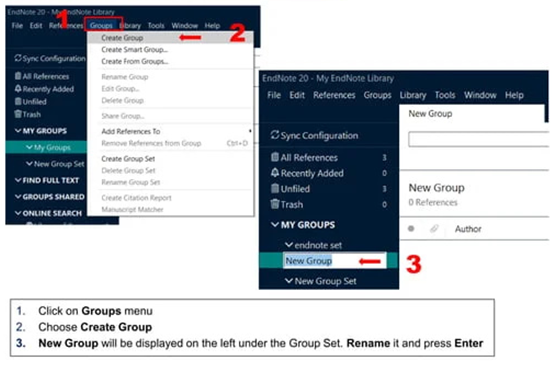 12C. TO ADD REFFERENCES TO GROUP
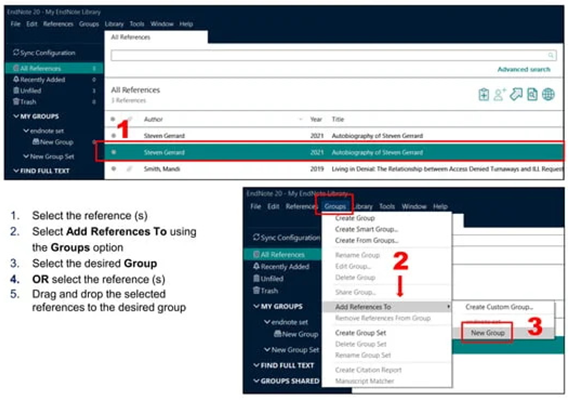 12D. TO DELETE GROUP
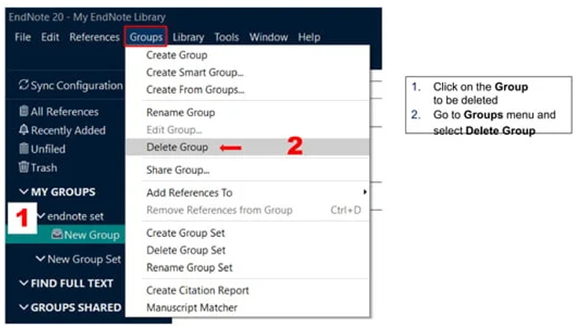 12E. SMART GROUP
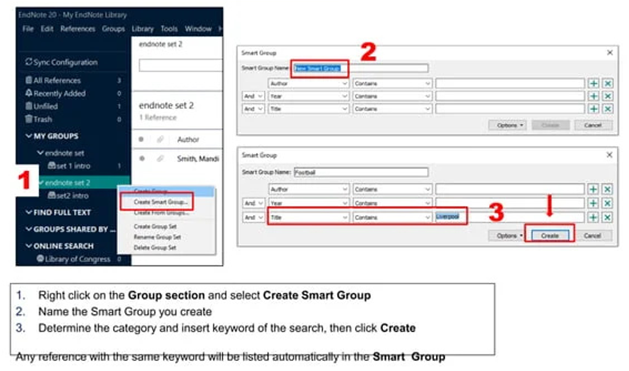 13. CITE WHILE WRITING
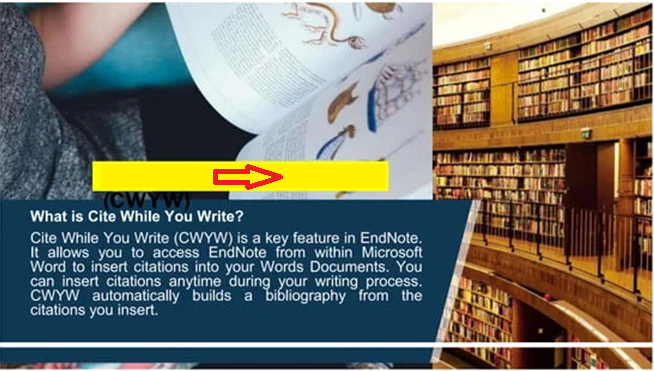 14A. INSERT CITATION
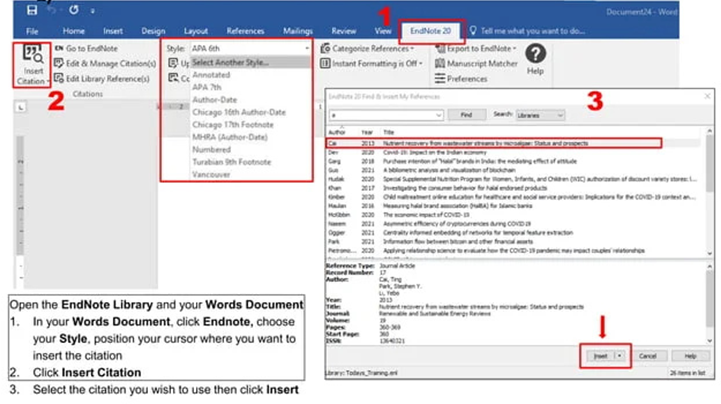 14B. INSERT CITATION
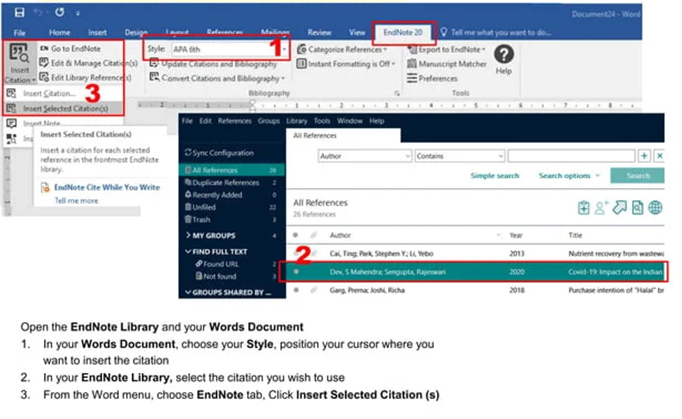 14C. INSERT CITATION
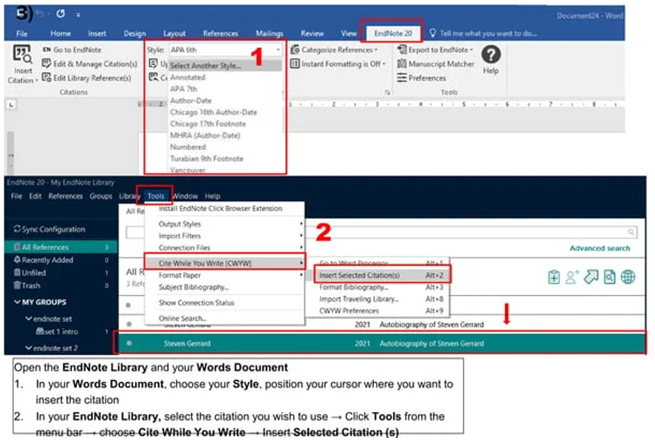 15. EDITING CITATION
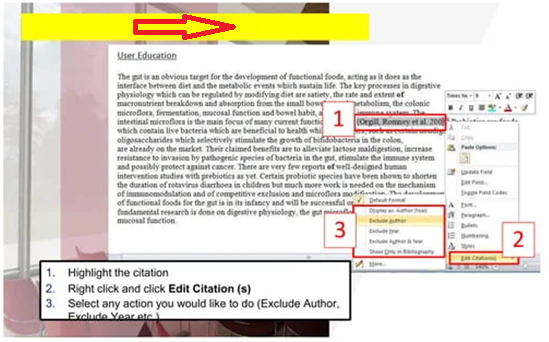 16. REMOVING CITATION
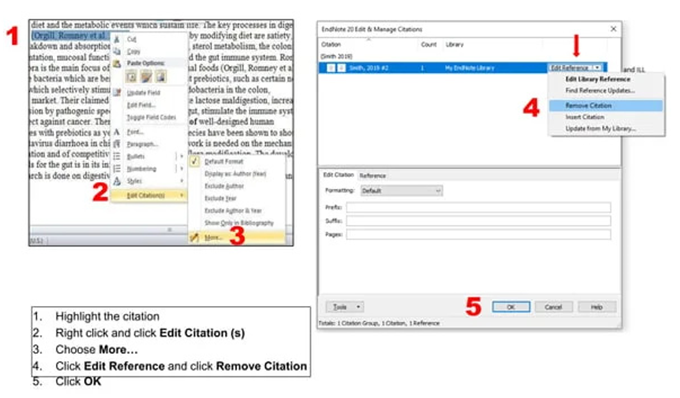 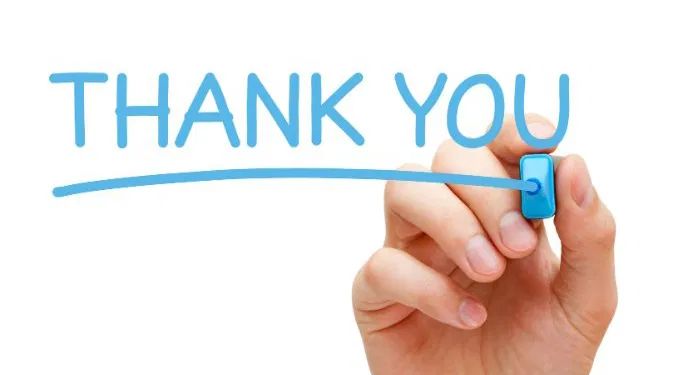